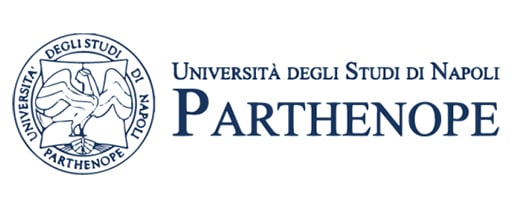 Corso di diritto amministrativo
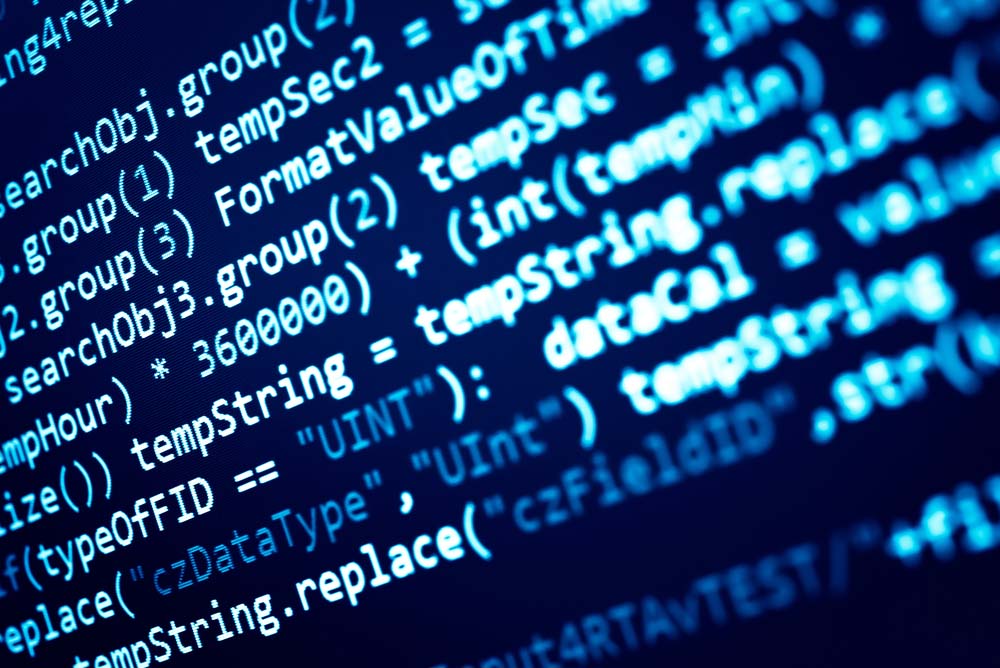 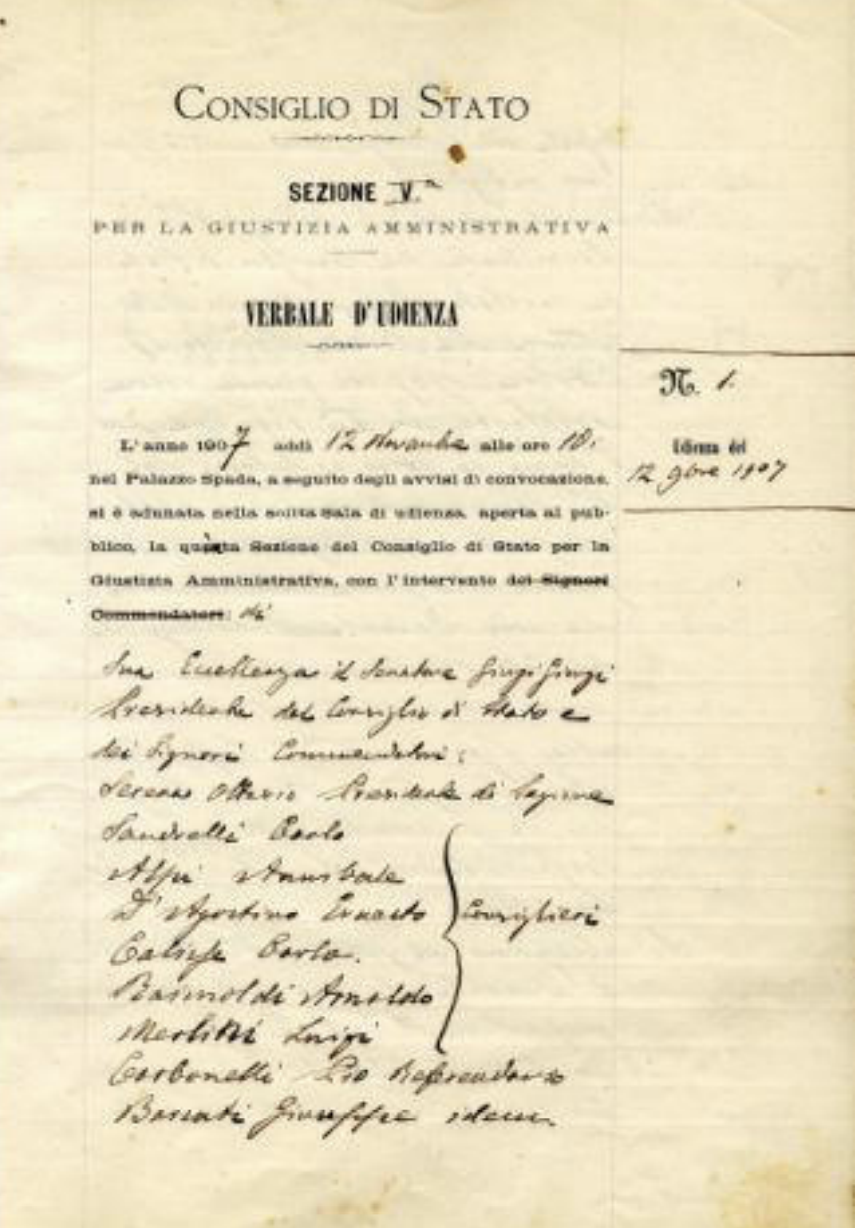 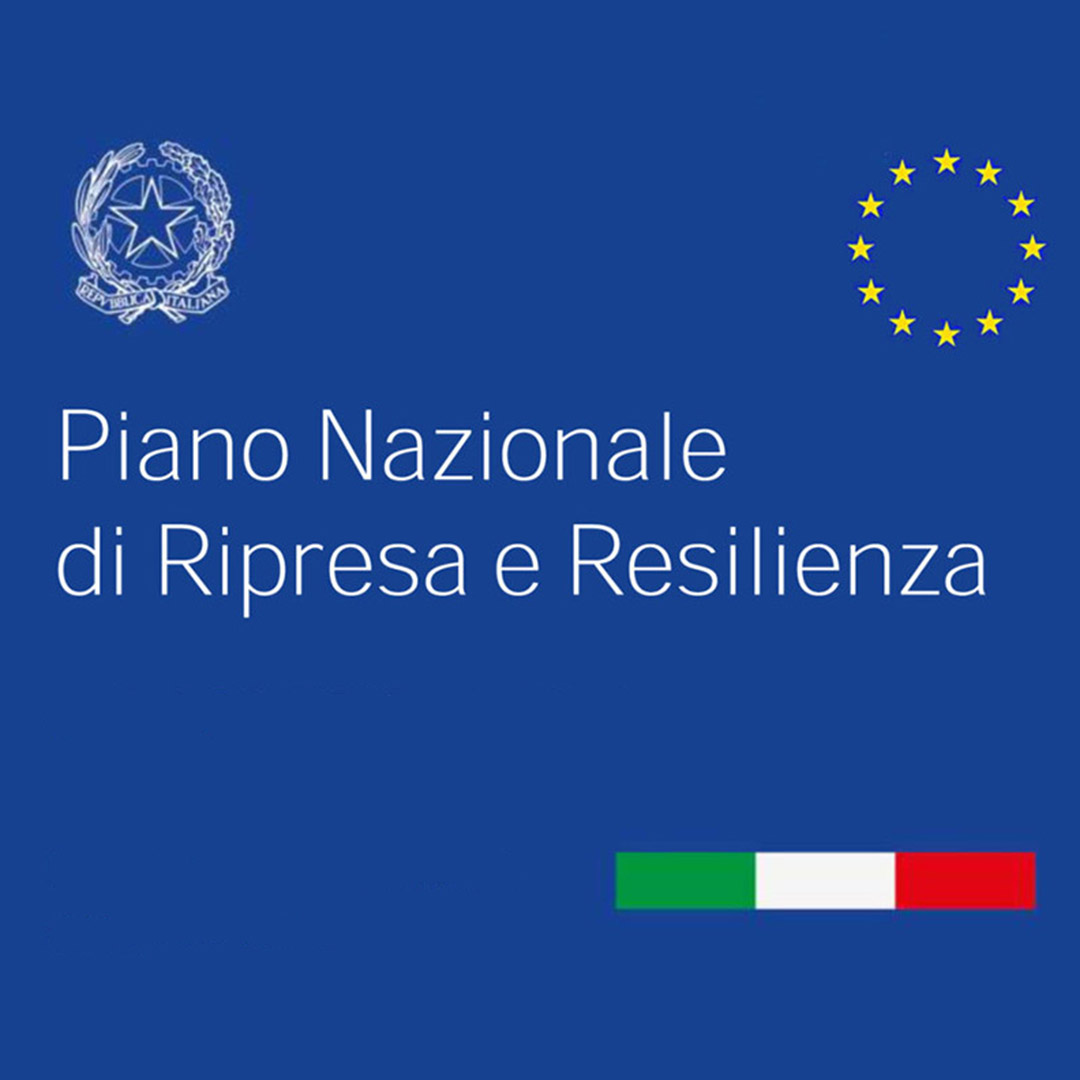 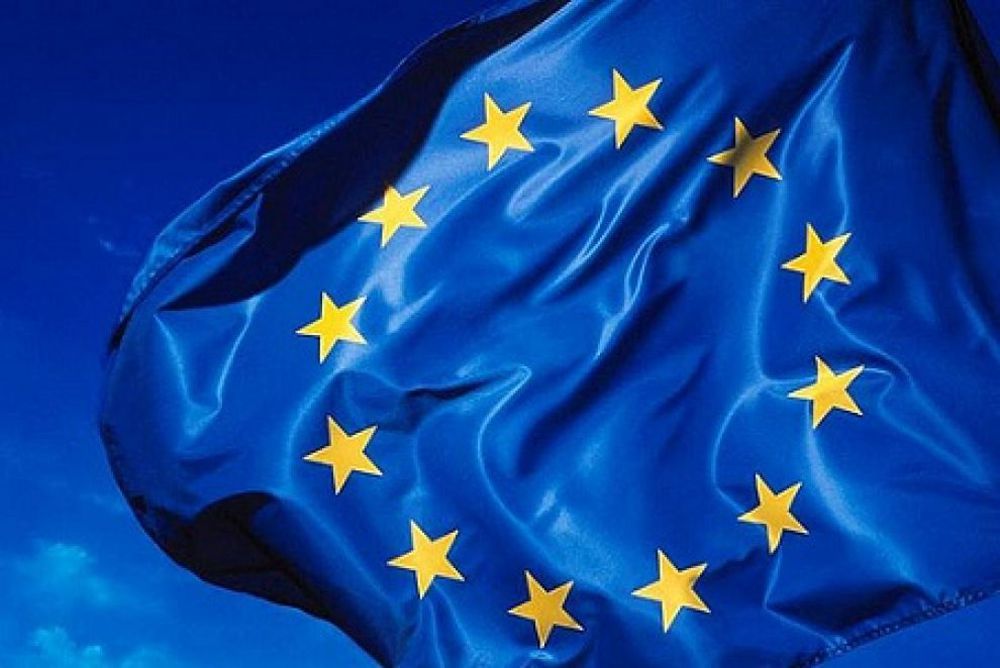 Sabrina Tranquilli
A.A. 2024/2025

Codice TEAM jmckvav

II lezione 
27 settembre 2024
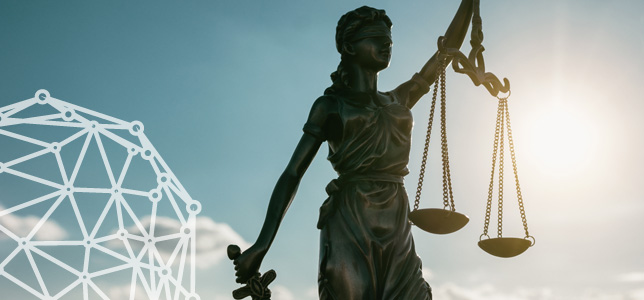 La Pubblica Amministrazione opera essenzialmente in tre modi…
Fonti sull’amministrazione hanno come destinatarie le pubbliche amministrazioni. Includono fonti normative di rango primario e fonti di rango secondario (l’art. 97 della Costituzione pone una riserva di legge relativa); 

Fonti dell’amministrazione sono strumenti utilizzati dalle pubbliche amministrazioni sia per regolare comportamenti dei privati, che per disciplinare i propri apparati e il proprio funzionamento. Includono fonti normative e atti aventi natura non normativa (piani, bandi, atti generali).
Fonti sull’amministrazione
Costituzione 
 Fonti eurounitarie 
Fonti primarie 
Fonti secondarie 
 Soft law
 Ruolo dei principi nel diritto amministrativo: 
principio di legalità
 Principio di buon andamento
principio di imparzialità 
 Principio di sussidiarietà 
 Principio di ragionevolezza 
 Principio di proporzionalità
Le fonti del diritto amministrativo
La Costituzione non tratta in modo diffuso l’assetto della PA, aspetto trascurato dai Costituenti
La Costituzione enuncia i principi essenziali in tema di
Organizzazione (art. 97 Cost.)
Raccordo tra politica e amministrazione (art. 95 Cost.)
Assetto della giustizia amministrativa (artt. 103, 113, 125 Cost.)

Lo stesso principio di legalità è dato per implicito e non è esplicitato in disposizioni specifiche; sul versante organizzativo la Costituzione pone l’accento sul principio autonomistico (art. 5), poi sviluppato nell’articolazione «ascendente» dei livelli di governo, a partire dai comuni fino allo Stato (art. 114) ed enuncia il principio di sussidiarietà (art. 118). Sul versante finanziario, pone il principio di bilancio (art. 81) che impegna tutti i livelli di governo ad osservare i vincoli economici e finanziari derivanti dall’UE.
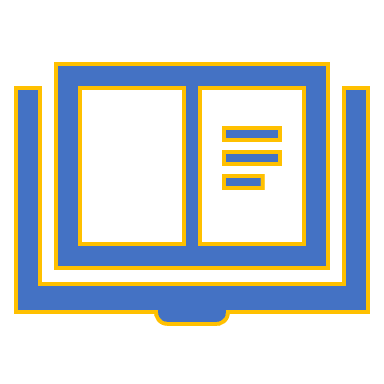 La Carta costituzionale e la Pubblica Amministrazione
Art. 97 della Costituzione
Le pubbliche amministrazioni, in coerenza con l’ordinamento dell'Unione europea, assicurano l’equilibrio dei bilanci e la sostenibilità del debito pubblico.
I pubblici uffici sono organizzati secondo disposizioni di legge, in modo che siano assicurati il buon andamento e l’imparzialità dell'amministrazione.
Nell'ordinamento degli uffici sono determinate le sfere di competenza, le attribuzioni e le responsabilità proprie dei funzionari.
Agli impieghi nelle pubbliche amministrazioni si accede mediante concorso, salvo i casi stabiliti dalla legge
«Le pubbliche amministrazioni, in coerenza con l’ordinamento dell'Unione europea, assicurano l’equilibrio dei bilanci e la sostenibilità del debito pubblico».
Nel corso della seconda parte della XVI legislatura, in concomitanza con l'acuirsi delle tensioni sui debiti sovrani dell'area dell'Euro, è emersa a livello comunitario l'esigenza di prevedere negli ordinamenti nazionali ulteriori e più stringenti regole per il consolidamento fiscale e, in particolare, di introdurre, preferibilmente con norme di rango costituzionale, la "regola aurea" del pareggio di bilancio. Con legge costituzionale 20 aprile 2012, n. 1 è stato pertanto introdotto nella Costituzione, in coerenza anche con quanto disposto da accordi internazionali quali il c.d. Fiscal compact, il principio dell'equilibrio strutturale delle entrate e delle spese del bilancio.
Riforma della governance economica europea: sistema di sorveglianza
«Fiscal compact»
Il Fiscal Compact contiene due REGOLE FONDAMENTALI (c.d. golden rules) molto stringenti 
L’ abbattimento del debito. Il rapporto tra debito pubblico e Pil di ogni Stato membro dovrà essere portato a livelli sostenibili. Si ritiene che il rapporto debito/Pil debba essere pari al 60% o meno. Gli stati membri s'impegnano a raggiungere quest'obiettivo in venti anni, riducendo dunque di un 5% annuo il proprio indebitamento. L'attuazione dell'obiettivo è di lungo periodo, ma per un paese come l'Italia questo significa comunque un impegno particolarmente oneroso. Attualmente infatti il rapporto debito/Pil dell'Italia è del 130% circa. L'Italia deve reperire 40-50 miliardi di euro l'anno per i prossimi venti anni, sempre a condizione che non venga contratto ulteriore debito. 
Il pareggio di bilancio, vale a dire il vincolo richiesto dall'art. 3 del Trattato di inserire nella Costituzione di ogni Stato membro l'impegno a mantenere un rigido equilibrio finanziario nel corso del tempo. In estrema sintesi, ciò significa che per ogni spesa prevista, compresi gli investimenti (per costruire scuole, ospedali, strade, ferrovie ecc.), dovrà corrispondere almeno un pari importo in entrata (tasse).
Legge Cost. n. 1/2012
La legge costituzionale n. 1/2012, novellando gli articoli 81, 97, 117 e 119 Cost., introduce il principio dell’equilibrio tra entrate e spese del bilancio, cd. “pareggio di bilancio”, correlandolo a un vincolo di sostenibilità del debito di tutte le pubbliche amministrazioni, nel rispetto delle suddette regole in materia economico-finanziaria derivanti dall’ordinamento europeo.
In particolare, il principio del pareggio è contenuto nel novellato articolo 81, il quale stabilisce, al primo comma, che lo Stato assicura l’equilibrio tra le entrate e le spese del proprio bilancio, tenendo conto delle diverse fasi - avverse o favorevoli - del ciclo economico.
Ai sensi del secondo comma dell’articolo 81, alla regola generale dell’equilibrio di bilancio è possibile derogare, facendo ricorso all’indebitamento, solo al fine di considerare gli effetti del ciclo economico e al verificarsi di eventi eccezionali, che ai sensi dell’articolo 5 della legge costituzionale possono consistere in gravi recessioni economiche; crisi finanziarie e gravi calamità naturali.
«I pubblici uffici sono organizzati secondo disposizioni di legge»
Il principio di legalità non richiede soltanto che i fini della PA siano determinati dalla legge. Copre un’area molto più vasta che è indicata dalla Costituzione
Riguarda anzitutto l’organizzazione dei pubblici uffici: non può esistere una Pa che non sia individuata dalla legge; né tale amministrazione può essere investita di un potere amministrativo indifferenziato

Il potere amministrativo viene distribuito tra apparati titolari di attribuzioni, a loro volta, suddivise per competenze (ad esempio la tutela dell’ambiente suddivisa tra Ministero e Regioni e all’interno di questi ultimi tra dipartimenti e uffici)

La legge non stabilisce solo i fini dell’attività amministrativa ma anche i mezzi
Riserva di legge relativa
L’art. 97, per pacifica interpretazione, pone una riserva di legge relativa; conclusione, questa, di per sé non esauriente circa la delimitazione di intervento tra legislatore e potere regolamentare. 
Secondo P. Caretti “esistono degli obblighi in materia di esercizio del potere di organizzazione a carico del legislatore: esso deve comunque intervenire in questa materia dosando il suo intervento in modo diverso”, a seconda che si tratti di disciplinare le strutture organizzative di primo livello (volte a garantire l’attuazione di fini che all’azione dei pubblici poteri impone la cura degli interessi generali della collettività, ed in tal caso l’intervento sarà tendenzialmente più incisivo ed anche esaustivo), ovvero quelle di secondo livello “destinate ad operare in sintonia con la ulteriore specificazione che di quei fini viene operata dal diverso circuito di mediazione, anch’essa politica, che fa capo all’Esecutivo” (qui l’intervento sarà in prevalenza orientato alla predeterminazione di principi e criteri direttivi, 16).
Riserva di legge relativa
A supporto della relatività si utilizzano due argomenti: quello letterale, posto che l’art. 97 usa la formula “secondo disposizioni di legge” ciò implicando che gli uffici non sono organizzati direttamente dalla legge, ma seguendo i criteri stabiliti dalla legge; ed uno di buon senso (G. U. Rescigno, 1984, 557) “perché non avrebbe pratica possibilità e sarebbe controproducente pretendere che anche le regole di organizzazione e di funzionamento più minute e particolari, più interne agli uffici, venissero tutte formulate dal Parlamento. Si tratterebbe di un inutile aggravio del lavoro parlamentare, senza significato politico rilevante. Al Parlamento (ai partiti) giustamente interessa disciplinare gli aspetti decisivi e politicamente significativi della organizzazione dello Stato, non i momenti puramente esecutivi, interni e in fondo prevalentemente tecnici”.
I pubblici uffici sono organizzati secondo disposizioni di legge, in modo che siano assicurati il buon andamento e l’imparzialità dell'amministrazione.
Principio del buon andamento ha ricevuto scarsa attenzione della dottrina

Adunanza Plenaria del Consiglio di Stato n. 2/1972 ne ha riconosciuto la giuridicità: il principio del buon andamento riguarda il rapporto tra livelli di governo, le scelte della PA

Sentenza della Corte costituzionale n. 214/1988 per la prima volta considera il principio di leale collaborazione come corollario del principio di buon andamento
«Buon andamento»
L’organizzazione pubblica opera al fine di soddisfare concretamente i bisogni per la quale è predisposta dal legislatore; il buon andamento come l’imparzialità costituisce un criterio attuativo destinato a rendere riconoscibile dalla comunità un potere pubblico come tale

L’amministrazione è in grado di operare sul piano concreto attraverso il filtro del buon andamento: l’individuazione e la realizzazione dell’interesse pubblico solo astrattamente delineato dalla legge si cala nel concreto
EEE
Amministrazione di risultato e Principio del risultato
Sentenza n. 132/2024 (sarà oggetto di una specifica lezione) 
Attraverso un articolato e complessivo processo di riforma si introduceva un nuovo modello di pubblica amministrazione.
In particolare, quest’ultima, come stabilito dalla legge n. 241 del 1990, oltre che dal principio di legalità, sarebbe stata retta dai criteri di economicità ed efficacia (art. 1). I dirigenti, poi, in forza della legge n. 142 del 1990 e del d.lgs. n. 29 del 1993, si sono visti compiutamente attribuire il compito di conseguire gli obiettivi assegnati dagli organi di governo e, conseguenzialmente, sono stati configurati quali responsabili per i risultati effettivamente raggiunti.
Tali fondamentali innovazioni – tra le altre – marcavano il passaggio da un’amministrazione che, secondo il modello dello Stato di diritto liberale, doveva dare semplicemente esecuzione alla legge, adottando un singolo e puntuale atto amministrativo, a quella che è stata definita “amministrazione di risultato”, cioè un’amministrazione che deve raggiungere determinati obiettivi di policy e che risponde dei risultati economici e sociali conseguiti attraverso la sua complessiva attività.
Con la descritta evoluzione del sistema, il legislatore, anche a mezzo del riassetto della responsabilità amministrativa operato dalla legge n. 20 del 1994 e dalle successive modifiche, intendeva promuovere un’amministrazione sempre meno relegata all’esecuzione del già deciso con la legge, ma orientata – appunto – al risultato, e perciò sempre più ampiamente investita del compito di scegliere, nell’ambito della cornice legislativa, i mezzi di azione ritenuti più appropriati, di ponderare i molteplici interessi pubblici e privati coinvolti dalla decisione amministrativa, di legare insieme in un disegno unitario differenti atti e provvedimenti, e di assicurare l’efficienza, operando in un orizzonte temporale ben preciso (il tempo, a partire dall’art. 2 della legge n. 241 del 1990, non è più una variabile indipendente dell’agire amministrativo).
L’ampia discrezionalità, peraltro esercitata in un ambiente in cui la complessità istituzionale, sociale e giuridica è andata progressivamente crescendo, è una componente essenziale e caratterizzante tale tipo di amministrazione. La necessità di scegliere, entro un termine predeterminato, sovente tra un ventaglio ampio di possibilità e in un ambito non più integralmente tracciato dalla legge, accresce inevitabilmente la possibilità di errori da parte dell’agente pubblico, ingenerando il rischio della sua inazione.
Per evitare tale pericolo, come ricordato, l’art. 3, comma 1, lettera a), del d.l. n. 543 del 1996, come convertito (modificando l’art. 1, comma 1, della legge n. 20 del 1994), ha escluso la colpa lieve dalla configurazione dell’elemento soggettivo della responsabilità amministrativa, che pertanto è stata circoscritta ai casi di dolo o colpa grave.
Imparzialità
Il principio di imparzialità si è sviluppato originariamente nell’ordinamento anglosassone
Equidistanza da tutti gli interessi coinvolti: l’imparzialità è un principio che si innesta in un processo decisionale

Equidistanza «qualificata»: ossia equidistanza tra interessi da valutare e selezionare in quanto prestabiliti dall’ordinamento giuridico
M.S. GIANNINI 1957
Impronta dello Stato liberale
cinque pubblici poteri:

- Lo Stato con i suoi 
organi locali

- Gli enti territoriali

- Fondazioni creditizie

- Enti di beneficienza

- Enti di istruzione
Funzioni amministrative
Quando la struttura ministeriale è apparsa inadeguata per lo svolgimento di alcune funzioni che richiedevano una funzione più spedita a cui è inadatto un apparato che ha al vertice un ministro (componente del Consiglio dei ministri) sono stati creati gli enti pubblici

Parcellizzazione delle funzioni amministrative
Funzione amministrativa
Nel 1970 M.S. Giannini affermava che «la locuzione funzione amministrativa è un’espressione verbale, con cui si vogliono indicare l’insieme delle attività svolte dall’insieme degli apparati amministrativi dello Stato e degli altri enti pubblici e comunque delle altre figure soggettive del settore pubblico. Sotto tale profilo, non è improprio e neppure scorretto utilizzarla, a patto però di non porsi il problema di una sua definizione, perché questa non c’è»
Funzione amministrativa
Si deve a G. Zanobini il punto di massima determinazione degli esiti del dibattito sulla funzione amministrativa, la quale era da individuare, secondo il citato autore, in un’attività pratica dello Stato volta a curare in modo immediato e diretto gli interessi pubblici.
La definizione di Zanobini faceva leva sul nesso inscindibile tra attività e scopo, l’una e l’altro collegati dal riferimento alla praticità ossia ad un fenomeno che produce risultati concreti nella realtà materiale.
Art. 118 Cost.
«Le funzioni amministrative sono attribuite ai Comuni salvo che, per assicurarne l'esercizio unitario, siano conferite a Province, Città metropolitane, Regioni e Stato, sulla base dei principi di sussidiarietà, differenziazione ed adeguatezza. 
I Comuni, le Province e le Città metropolitane sono titolari di funzioni amministrative proprie e di quelle conferite con legge statale o regionale, secondo le rispettive competenze.
La legge statale disciplina forme di coordinamento fra Stato e Regioni nelle materie di cui alle lettere b) e h) del secondo comma dell'articolo 117, e disciplina inoltre forme di intesa e coordinamento nella materia della tutela dei beni culturali.
Stato, Regioni, Città metropolitane, Province e Comuni favoriscono l'autonoma iniziativa dei cittadini, singoli e associati, per lo svolgimento di attività di interesse generale, sulla base del principio di sussidiarietà.
In particolare, sono funzioni fondamentali dei Comuni: 
• l’organizzazione generale dell'amministrazione, la gestione finanziaria, quella contabile e il controllo 
• l’organizzazione dei servizi pubblici di interesse generale di ambito comunale, compresi i servizi di trasporto pubblico comunale 
•il catasto, a eccezione delle funzioni mantenute allo Stato dalla normativa vigente 
• la pianificazione urbanistica ed edilizia di ambito comunale, nonché la partecipazione alla pianificazione territoriale di livello sovracomunale 
• le attività, in ambito comunale, di pianificazione di protezione civile, e di coordinamento dei primi soccorsi 
• l’organizzazione e la gestione dei servizi di raccolta, avvio, smaltimento e recupero dei rifiuti urbani e la riscossione dei relativi tributi 
• la progettazione e gestione del sistema locale dei servizi sociali e l’erogazione delle relative prestazioni ai cittadini 
• l’edilizia scolastica per la parte non attribuita alla competenza delle Province e delle Città metropolitane, con relativa organizzazione e gestione dei servizi scolastici 
• la polizia municipale e la polizia amministrativa locale 
• la tenuta dei registri di stato civile e di popolazione e i compiti in materia di servizi anagrafici, nonché in materia di servizi elettorali, nell'esercizio delle funzioni di competenza statale 
• e i servizi in materia statistica
Fonti eurounitarie
Alla luce dell’art.117, comma 1 della Cost. (clausola comunitaria), le fonti dell’Unione europea si pongono su un livello più elevato rispetto alle fonti primarie (norme nazionali contrastanti con il diritto europeo devono essere disapplicate). 
Le fonti europee sono costituite da fonti di diritto primario, di natura convenzionale: Trattati istitutivi delle Comunità (più volte modificati); la Carta dei diritti fondamentali dell’Unione europea e la Convenzione europea per la salvaguardia dei diritti dell’uomo (art. 6 TUE); 
Fonti di diritto derivato, adottati dalle istituzioni europee: i regolamenti; le direttive; le decisioni
Principio di attribuzione
Com’è oramai noto gli istituti tradizionali del diritto amministrativo sono messi a dura prova dall’impatto del diritto UE: che, quando non determina una diretta ed immediata modifica dei suoi istituti, produce effetti indiretti spesso ancor più dirompenti, tali da mettere a volte in forse la stessa tenuta complessiva del sistema. 
Questo impatto fortissimo del diritto UE sul diritto amministrativo nazionale origina, in larga parte, già dal sistema dei principi che regolano il rapporto fra il diritto UE e il diritto nazionale, a partire dal c.d. principio delle competenze di attribuzione. Come è infatti ora espressamente dichiarato all’art. 5, comma 1, TUE, “La delimitazione delle competenze dell’Unione si fonda sul principio di attribuzione”. Questo principio, secondo l’interpretazione che ne ha fornito la Corte di giustizia, implica che l’azione dell’Unione debba basarsi sulle competenze che risultano in modo specifico da disposizioni del Trattato, ovvero che si possono desumere in modo implicito da queste disposizioni (C UE, 26 marzo 1987, 45/86). In questa prospettiva si pone la c.d. clausola di flessibilità, di cui ora all’art. 352 TFUE
Diritto primario dell’UE
Per quello che concerne il c.d. diritto primario, all’interno dei Trattati UE sono numerose le disposizioni che hanno un impatto specifico sul diritto amministrativo. Questo impatto è da considerarsi immediato qualora le disposizioni in questione posseggano, secondo quanto statuito nella giurisprudenza della Corte di giustizia UE, le caratteristiche necessarie per potere essere considerate di effetto diretto. È infatti naturalmente necessario che sia la Corte di giustizia UE a dichiararle come tali. Un esempio di norma di questo tipo è rappresentato dalla previsione dell’attuale art. 30 TFUE, che vieta i dazi doganali e le tasse di effetto equivalente.
Libera circolazione
Ad effetto diretto è stato poi dichiarato anche l’attuale art. 21 TFUE (ex art. 18 TCE), che statuisce il diritto di ogni cittadino dell’Unione di circolare e soggiornare liberamente nel territorio degli Stati membri. Con la pronunzia nel caso Baumbast del 2001 la Corte di giustizia UE ha infatti statuito che “Per quanto attiene, in particolare, al diritto di soggiorno sul territorio degli Stati membri sancito dall’art. 18, n. 1, CE, si deve rilevare che tale diritto è riconosciuto direttamente ad ogni cittadino dell’Unione da una disposizione chiara e precisa del Trattato. Per effetto del solo status di cittadino di uno Stato membro, e quindi di cittadino dell’Unione, il sig. Baumbast può quindi legittimamente invocare l’art. 18, n. 1, CE” (C UE, 17 settembre 2002, causa C-413/99). 
La previsione dell’art. 21 TFUE, e l’interpretazione che di essa ha fornito la Corte di giustizia, ha la capacità di impattare fortemente sulla ricca disciplina nazionale di diritto amministrativo in materia di ingresso e soggiorno sul territorio dello Stato. Ma anche sulla disciplina, sempre di diritto amministrativo, relativa alle condizioni di accesso alle prestazioni del Servizio sanitario nazionale, della scuola pubblica etc. Se, infatti, la Corte ha riconosciuto che “le limitazioni e le condizioni di cui all’art. 18 CE... si ispirano all’idea che l’esercizio del diritto di soggiorno dei cittadini dell’Unione può essere subordinato ai legittimi interessi degli Stati membri”, ivi compresi quelli a carattere finanziario, essa ha tuttavia parimenti specificato che è necessario applicare, a tale proposito, il principio di proporzionalità, onde verificare che i provvedimenti nazionali adottati siano “appropriati e necessari per l’attuazione dello scopo perseguito” (C UE, C-413/99 cit.).
Carta dei diritti dell’Unione europea
Secondo quanto dispone espressamente l’art. 6 TUE “L’Unione riconosce i diritti, le libertà e i principi sanciti nella Carta dei diritti fondamentali dell’Unione europea del 7 dicembre 2000, adattata il 12 dicembre 2007 a Strasburgo, che ha lo stesso valore giuridico dei trattati”. 
All’art. 6, comma 1, TUE e al comma 2 dell’art. 51 della Carta è invero specificato che le disposizioni della Carta (CDUE) — “non estendono in alcun modo le competenze dell’Unione definite nei trattati”. Tuttavia, esse operano un’importante ricognizione generale dei diritti già esistenti nel contesto dell’Unione ai quali la Carta garantisce maggiore visibilità e, dunque, stabilità. Parecchie sono le previsioni della Carta che risultano specialmente rilevanti per l’attività dell’Amministrazione pubblica nazionale. Talora esse riprendono il contenuto di norme dei Trattati. È il caso, ad esempio, della previsione dell’art. 8 della Carta, che statuisce che “Ogni persona ha diritto alla protezione dei dati di carattere personale che la riguardano” e che riprende alla lettera l’art. 16 TFUE.
«Diritto ad una buona amministrazione»
Ai sensi dell’art. 41 della Carta di Nizza: “1. Ogni persona ha diritto a che le questioni che la riguardano siano trattate in modo imparziale ed equo ed entro un termine ragionevole dalle istituzioni, organi e organismi dell’Unione”. 
Specifica, poi, il comma 2, come tale diritto comprenda, in particolare, “a) il diritto di ogni persona di essere ascoltata prima che nei suoi confronti venga adottato un provvedimento individuale che le rechi pregiudizio; b) il diritto di ogni persona di accedere al fascicolo che la riguarda, nel rispetto dei legittimi interessi della riservatezza e del segreto professionale e commerciale; c) l’obbligo per l’amministrazione di motivare le proprie decisioni”. L’elenco non ha carattere esaustivo, ma meramente esemplificativo dei diritti che possono scaturire dalla necessità, statuita al comma 1, di garantire ai cittadini, nel loro rapporto con la Pubblica amministrazione, un trattamento imparziale ed equo.
Per potere comprendere quale sia il contenuto effettivo dei diritti sanciti dall’art. 41 della Carta di Nizza è necessario il riferimento alla preesistente giurisprudenza. È, infatti, lo stesso Testo delle spiegazioni relative al testo completo della Carta (quale figura nel doc. CHARTE 4487/00 CONVENT 50, ripubblicato in G.U.U.E., C/303 del 14 dicembre 2007) a fare rinvio, a tale proposito, alla preesistente giurisprudenza della Corte di giustizia. Vi si legge, infatti, che «L’articolo 41, è basato sull’esistenza di una comunità di diritto, le cui caratteristiche sono state sviluppate dalla giurisprudenza che ha sancito segnatamente il principio della buona amministrazione»
La Convenzione europea per la salvaguardia dei diritti dell’uomo e delle libertà fondamentali è un trattato internazionale redatto dal Consiglio d’Europa (organizzazione internazionale nata nel 1949 col Trattato di Londra del 5 maggio 1949) che ha quale scopo precipuo quello di promuovere la democrazia, i diritti dell’uomo, l’identità culturale europea e la ricerca di soluzioni ai problemi sociali in Europa.

Ha rango di norma interposta: per contestare la violazione della CEDU occorre sollevare q.l.c.
Diritto derivato
Prevalentemente, tuttavia, l’incidenza sul diritto amministrativo nazionale è determinata da disposizioni che esercitano un impatto solo mediato sul diritto amministrativo nazionale: un impatto che si concretizza, dunque, solo nel momento in cui vengano adottate norme di diritto UE secondario finalizzate a fare uso della competenza attribuita all’UE dal Trattato in uno specifico settore di intervento. 
Gli esempi a tale ultimo riguardo sono naturalmente moltissimi: dalle norme finalizzate alla tutela della concorrenza, a quelle a garanzia delle c.d. quattro libertà fondamentali (libera circolazione delle persone, delle merci, dei capitali e dei servizi); dalle norme sulle c.d. politiche comuni, la politica agricola comune in primis, alle norme sulla tutela dell’ambiente. Un esempio di grande attualità è: rappresentato, poi, dalla politica monetaria, la cui base giuridica d’intervento è rinvenibile all’art. 127 TFUE. Così come dalle norme inerenti alla politica estera e di sicurezza comune ed allo spazio di libertà, sicurezza e giustizia, che sono state anch’esse progressivamente “comunitarizzate”.
Di particolare importanza ai nostri fini è anche la Direttiva 123/2006 (nota anche come Direttiva Bolkestein o Direttiva Servizi e già richiamata a proposito dei suoi effetti sul regime delle concessioni demaniali) che impone agli Stati membri, fra le altre cose, di semplificare le modalità di accesso alla prestazione e all’ottenimento di servizi, prescrivendo, tra l’altro, l’istituzione di Sportelli Unici, la riduzione dei requisiti per l’esercizio delle relative attività, la riduzione dei sistemi di autorizzazione preventiva e il tendenziale utilizzo del meccanismo dell’accoglimento implicito dell’istanza (c.d. silenzio-assenso)
Recepimento
Il recepimento delle norme europee avviene, ai sensi della I. n. 234/2012, con uno strumento specifico costituito da due leggi annuali di iniziativa governativa: a. la legge europea, che modifica e abroga leggi interne contrastanti con diritto UE; 
b. la legge di delegazione al governo per il recepimento di direttive UE inattuate
Il problema delle «leggi provvedimento»
Le c.d. «leggi provvedimento» sono un sintomo della disfunzione tra parlamento e potere esecutivo
Si tratta di leggi statali (o regionali) prive dei caratteri della generalità e astrattezza, che regolano situazioni concrete e talora un’unica fattispecie

Ad esempio leggi che rilasciano, prorogano o revocano concessioni amministrative riferite a talune imprese.

La Costituzione non contiene un principio di riserva d’amministrazione (o di funzione amministrativa) che metta al riparo il potere esecutivo da invasioni di campo del legislatore
La prassi dell’amministrare per legge, alla quale talvolta indulge il Parlamento, è stata stigmatizzata come «legalità usurpata» perché il Parlamento va ad occupare spazi che in base al principio della separazione dei poteri dovrebbero essere riservati al potere esecutivo
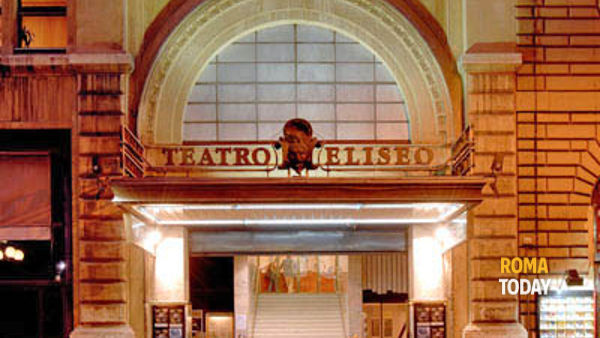 Il caso del «Teatro Eliseo»
Il Consiglio di Stato, con l’ordinanza indicata in epigrafe, sollevava questioni di legittimità costituzionale dell’art. 22, comma 8, del decreto-legge 24 aprile 2017, n. 50 (Disposizioni urgenti in materia finanziaria, iniziative a favore degli enti territoriali, ulteriori interventi per le zone colpite da eventi sismici e misure per lo sviluppo), convertito, con modificazioni, nella legge 21 giugno 2017, n. 96, che prevede l’erogazione di un contributo di quattro milioni di euro per ciascuno degli anni 2017 e 2018 al Teatro Eliseo di Roma, «per spese ordinarie e straordinarie, al fine di garantire la continuità delle sue attività in occasione del centenario della sua fondazione».
Corte cost. n. 186/2022
Secondo il giudice a quo, la disposizione violerebbe anzitutto l’art. 3 della Costituzione, sotto un duplice profilo. Per un verso, determinerebbe una disparità di trattamento in danno delle altre imprese che svolgono attività teatrali di prosa e si rivolgono al medesimo bacino d’utenza; per altro verso, concederebbe una sovvenzione irragionevole, derogando agli ordinari metodi di finanziamento degli spettacoli dal vivo in assenza di uno specifico interesse pubblico che tale deroga possa giustificare. La norma-provvedimento censurata non supererebbe lo scrutinio stretto di ragionevolezza cui questa Corte suole sottoporre le previsioni di tal genere, specie considerando che non emergerebbero, nemmeno dai lavori preparatori, le particolari ragioni che giustificherebbero un intervento finanziario straordinario di tale consistenza.
L’art. 22, comma 8, si porrebbe in contrasto anche con gli artt. 9 e 33 Cost. Difatti, dalla lesione dei principi di eguaglianza e ragionevolezza nella materia del sostegno pubblico ai teatri deriverebbe la non conformità alle disposizioni costituzionali poste a tutela della cultura e della libertà di espressione artistica.
La norma censurata, inoltre, cagionerebbe un vulnus al buon andamento e all’imparzialità dell’azione amministrativa, richiesti dall’art. 97 Cost.: sarebbe imposto all’amministrazione l’obbligo di eseguirne puntualmente il contenuto, privando i provvedimenti di una motivazione da cui emergano gli interessi pubblici coinvolti e la trasparenza della loro valutazione.
Sarebbe, infine, violato l’art. 41 Cost., poiché la norma censurata altererebbe la concorrenza, attribuendo al beneficiario del contributo una posizione di vantaggio rispetto alle imprese che agiscono nello stesso mercato, ma che non hanno ricevuto la sovvenzione.
Ciò premesso, le questioni sollevate in riferimento agli artt. 3 e 41 Cost. sono fondate.
L’art. 22, comma 8, del d.l. n. 50 del 2017, come convertito, oggi censurato, si può senz’altro definire “legge-provvedimento” o “norma-provvedimento”. Come questa Corte ha ripetutamente affermato, la fattispecie ricorre se, con previsione dal contenuto puntuale e concreto, una legge o una sua disposizione incidono su un numero limitato di destinatari o finanche su una singola posizione giuridica (sentenze n. 181 del 2019, n. 24 del 2018, n. 231 del 2014), «attraendo nella sfera legislativa quanto normalmente affidato all’autorità amministrativa» (sentenze n. 168 del 2020 e n. 114 del 2017).
Precisamente, oggetto di sindacato è una “norma singolare” – del caso singolo o a fattispecie esclusiva – e dal carattere, propriamente, personale, che rinuncia alla sua naturale attitudine alla generalità.
Per costante giurisprudenza di questa Corte, disposizioni legislative di tal fatta non sono di per sé incompatibili con l’assetto dei poteri stabilito dalla Costituzione. Tuttavia, «in considerazione del pericolo di disparità di trattamento insito in previsioni di questo tipo, esse devono soggiacere a uno scrutinio stretto di costituzionalità, sotto i profili della non arbitrarietà e della non irragionevolezza della scelta legislativa» (ex plurimis, sentenze n. 116 del 2020, n. 181 del 2019, n. 182 del 2017, n. 275, n. 154 e n. 85 del 2013, n. 20 del 2012). La loro legittimità costituzionale deve essere «“valutata in relazione al loro specifico contenuto” [...] e devono risultare i criteri che ispirano le scelte con esse realizzate, nonché le relative modalità di attuazione (sentenze n. 182 del 2017 e n. 270 del 2010; nello stesso senso, sentenze n. 275 e n. 85 del 2013)» (sentenza n. 49 del 2021).
Lo scrutinio deve essere, d’altro canto, tanto più rigoroso quanto più marcata sia la natura provvedimentale della disposizione (sentenze n. 275 del 2013, n. 137 del 2009, n. 241 del 2008 e n. 267 del 2007): natura che, nel caso in esame, è in effetti lampante.
6.– La scelta di elargire un contributo finanziario straordinario, una tantum, a un teatro, come l’Eliseo, che ha una lunga tradizione nel panorama culturale della città di Roma ed è stato storica fucina di produzioni artistiche, in occasione del centenario e per sostenere il rilancio delle sue attività, non è di per sé motivo di contrasto con l’art. 3 Cost. Se la qualifica di teatro di rilevante interesse culturale – che ha valore ai fini della ripartizione del FUS – non attribuisce, come rilevato dal rimettente, il diritto a ulteriori finanziamenti, tuttavia, non può ritenersi costituzionalmente illegittimo assegnare risorse cosiddette “extra-FUS”, né ciò determina automaticamente discriminazioni nei confronti degli altri soggetti operanti nel settore teatrale.
6.1.– Ciò non ostante, il controllo di ragionevolezza e non arbitrarietà del contributo in esame rivela profili d’illegittimità costituzionale, illustrati di seguito.
Il sindacato di questa Corte non si arresta, infatti, alla valutazione del proposito del legislatore cioè alla verifica di una “ragion sufficiente”, che basti a giustificare la scelta di intervenire con legge-provvedimento, ma si estende al giudizio di congruità del mezzo approntato rispetto allo scopo perseguito e al giudizio di proporzionalità della misura selezionata in vista dell’ottenimento di quello scopo. Il primo è teso a verificare la conformità del mezzo al fine, mentre il secondo è vòlto a saggiare la ragionevole proporzione tra lo strumento prescelto e le esigenze da soddisfare, in vista del minor sacrificio possibile di altri principi o valori costituzionalmente protetti.
Questa Corte, da lungo tempo, ravvisa nella «proporzionalità del trattamento giuridico» uno degli aspetti essenziali della ragionevolezza e ha affermato che essa va apprezzata «tenendo conto del fine obiettivo insito nella disciplina normativa considerata […] in relazione agli effetti pratici prodotti o producibili nei concreti rapporti della vita» (sentenza n. 163 del 1993; vedasi, pure, sentenza n. 1130 del 1988).
Nel caso in esame, il mezzo approntato dal legislatore per raggiungere il fine si rivela, per un verso, incongruo e, per altro verso, sproporzionato.
6.1.1.– Il contributo finanziario è destinato al Teatro Eliseo «per spese ordinarie e straordinarie, al fine di garantire la continuità delle sue attività in occasione del centenario della sua fondazione».
Il beneficio, tuttavia, non è legato alla realizzazione di programmi o eventi, né è accompagnato da indicazioni o vincoli di utilizzo dei fondi. Si tratta di risorse che l’Eliseo ha potuto impiegare per ogni spesa ritenuta utile e non, invece, per i soli scopi indicati dalla legge: onorare il centenario del teatro e rilanciare la programmazione artistica, consentendo la continuità delle attività. All’assegnazione del contributo in denaro avrebbero dovuto affiancarsi condizioni vòlte ad assicurare la sua efficacia, intesa come capacità effettiva di raggiungere le finalità prefissate.
In definitiva, l’assenza di previsioni sulle modalità di utilizzo delle ingenti risorse in parola – oltre a contraddire l’esigenza di trasparenza nella destinazione delle risorse pubbliche – rivela un difetto di congruità della decisione legislativa: il contributo non risulta connesso, sul piano concreto, al raggiungimento degli obiettivi annunciati. Così che, «l’irragionevolezza intrinseca della disciplina censurata risiede, pertanto, anche in uno squilibrio tra i fini enunciati e i mezzi in concreto prescelti» (sentenza n. 125 del 2022).
6.1.2.– La sovvenzione censurata – della consistenza di otto milioni di euro in due anni, in favore di un solo teatro – è, inoltre, sproporzionata, per eccesso.
Per un verso, infatti, la misura del beneficio è macroscopicamente eccentrica rispetto alle modalità di sostegno allo spettacolo che l’ordinamento conosce: le quote del FUS, destinate ai teatri, sono assai contenute, se le si compara alla somma di otto milioni di euro; lo stesso Eliseo ha percepito molto meno di un decimo di quella cifra, per annualità. Per altro verso, questa sovvenzione supera, in misura ampia, quelle riconosciute a istituzioni promotrici di arte e cultura al ricorrere di occasioni specifiche o per la realizzazione di progetti particolari (di tali erogazioni cosiddette “extra-FUS” offre una rassegna esemplificativa la stessa memoria difensiva depositata dall’Eliseo).
6.1.3.– Occorre anche registrare la carente illustrazione delle ragioni della scelta di assegnare un contributo così cospicuo.
Il testo originario dell’art. 22, comma 8, del d.l. n. 50 del 2017 prevedeva la destinazione all’Eliseo, in occasione del centenario, della somma di due milioni di euro; durante la conversione in legge, mediante l’approvazione di un emendamento, il contributo è stato quadruplicato, passando a otto milioni di euro complessivi. Nelle relazioni illustrativa e tecnica è, peraltro, riportato soltanto quanto testualmente risulta dalla disposizione censurata: si sostiene finanziariamente il teatro Eliseo, per spese ordinarie e straordinarie, al fine di garantire la continuità delle sue attività, in occasione del centenario dalla sua fondazione. Non è, dunque, possibile cogliere dalla lettura dei lavori parlamentari le ragioni per cui è stato deciso quel notevole incremento.
Sebbene non esista, in via generale, un obbligo costituzionale di motivare la legge, questa Corte ritiene che la possibilità di desumere, anche dai lavori preparatori, la ratio legis, «specie a fronte di un intervento normativo provvedimentale, può proficuamente contribuire a porne in luce le ragioni giustificatrici, agevolando l’interprete e orientando, in prima battuta, il sindacato di legittimità costituzionale» (sentenza n. 168 del 2020). La norma-provvedimento reca, infatti, i contenuti tipici dell’atto amministrativo ed è dunque necessario che siano intellegibili all’esterno le ragioni che ne sono alla base, nel rispetto degli interessi di ogni soggetto coinvolto e della trasversale esigenza della trasparenza.
In quest’ottica, nel decidere questioni di legittimità costituzionale relative al sostegno finanziario in favore di enti di promozione sociale e culturale, individuati dalla legge, questa Corte ha già avuto modo di precisare che, «qualora il legislatore ponga in essere un’attività a contenuto particolare e concreto, devono risultare i criteri ai quali sono ispirate le scelte e le relative modalità di attuazione» e ha stigmatizzato l’assenza di indicatori che potessero rassicurare sull’utilizzo di «criteri, obiettivi e trasparenti, nella scelta dei beneficiari dei contributi o nella programmazione e pianificazione degli interventi di sostegno». In tal modo, infatti, «la norma denunciata si risolve[va] in un percorso privilegiato per la distribuzione di contributi in danaro, con prevalenza degli interessi di taluni soggetti collettivi rispetto a quelli, parimenti meritevoli di tutela, di altri enti esclusi […]» (sentenza n. 137 del 2009).
Rapporto fonti primarie/secondarie
Legge cost. 3/2001 ha introdotto il parallelismo tra competenza legislativa e competenza regolamentare dello Stato (art. 117, comma 6 Cost.) Tale potere può essere delegato alle regioni 
Lo Stato può emanare regolamenti in materie riservate alle regioni solo in caso di loro inerzia art 87 Cost. attribuisce al Presidente della Repubblica il potere di promulgare le leggi e approvare i regolamenti
fonti normative secondarie e si collocano al di sotto delle fonti costituzionali e delle fonti primarie (leggi ordinarie, atti aventi forza di legge, trattati internazionali e direttive e regolamenti dell'Unione Europea). 
Secondo la dottrina sono atti formalmente amministrativi e sostanzialmente normativi. 
i regolamenti governativi sono proposti ed accettati interamente all'interno dell'esecutivo.
Tipologie di regolamenti (V. art. 17, comma 1 I. 400/1988):
1) Regolamenti «governativi» (cinque tipi) : 
2) regolamenti esecutivi (sempre); 
3) per l’attuazione e l’integrazione (solo in assenza di riserva di legge assoluta); 
4) cd. indipendenti (solo in assenza di riserva di legge assoluta e in assenza di legge); 
5) di organizzazione (riserva di legge relativa); 
6) delegati o autorizzati (solo in assenza di riserva di legge assoluta e in presenza di delega, ex art. 17, comma 2). 
Emanati con decreto del Presidente della Repubblica, previa deliberazione del Consiglio dei Ministri, sentito il parere del Consiglio di Stato che deve pronunziarsi entro novanta giorni dalla richiesta
Regolamenti e DPCM
Il regolamento è l’atto normativo tipico del Governo i cui organi costituzionali sono il Consiglio dei Ministri e il Presidente dello stesso il quale, esercitando il potere di emanare i DPCM, non farebbe altro che espletare quella funzione di direzione e di indirizzo politico e amministrativo riconosciutagli dall’art. 95, co. 1 Cost.
D’altra parte, la l. 400/1988 prescrive per la formazione del regolamento governativo un rigida scansione procedimentale che non é affatto rispettata per il DPCM : delibera del Consiglio dei Ministri, previo parere del Consiglio di Stato, registrazione da parte della Corte dei Conti, pubblicazione in G.U. con decorrenza dell’ordinario termine di vacatio legis pari a 15 giorni prima dell’entrata in vigore e, soprattutto, tale regolamento é emanato con DPR, ossia con Decreto del Presidente della Repubblica.
Gli atti amministrativi generali
Si rivolgono a categorie ampie di destinatari (generalità) e talora sono anche suscettibili di essere applicati a una serie ripetuta di casi (astrattezza) Si pensi a piani, programmi, direttive, linee guida, bandi, provvedimenti-prezzo In alcuni casi è controversa la natura amministrativa o normativa Sono soggetti a un regime derogatorio rispetto ai provvedimenti: non richiedono motivazione, partecipazione al procedimento, non è previsto accesso, sono soggetti a pubblicazione
Gli atti amministrativi generali: esempi
Bandi di concorso e avvisi di gara 
Sono privi di astrattezza, quindi è certa la natura non normativa 
Hanno contenuto concreto, poiché esauriscono i propri effetti con il completamento della procedura Bando o avviso costituisce la lex specialis della singola gara Impugnabilità insieme alla graduatoria, salvo clausole a pena di esclusione
Onere di immediata impugnazione del bando di gara
Consiglio di Stato, Adunanza Plenaria, decisione 27/01/2003 n° 1 e Consiglio di Stato, Ad.Pl., 26 aprile 2018, n. 4. 
L’onere di immediata impugnazione del bando di gara deve, normalmente, essere riferito alle clausole riguardanti requisiti soggettivi di partecipazione. Non può tuttavia essere escluso un dovere di immediata impugnazione delle clausole del bando in quei limitati casi in cui gli oneri imposti all’interessato ai fini della partecipazione risultino, manifestatamente incomprensibili o implicanti oneri per la partecipazione del tutto sproporzionati per eccesso rispetto ai contenuti della gara o della procedura concorsuale.
Circolari
Le circolari nascono nell’ambito dell’ordinamento militare, si sono poi diffuse nell’intera Pubblica Amministrazione
Le circolari non sono atti normativi (né tanto meno sono a essi assimilabili) e, pertanto, sono prive del potere di innovare l'ordinamento giuridico

Circolari interpretative
Circolari impositive
Circolari organizzative
Soft law
Esplosione degli di regolazione «non vincolanti»

Il Consiglio di Stato ha specificato come la soft law possa «riguardare gli spazi di contorno della regola legale ma non può porsi in modo esuberante come diretta fonte del diritto»